161
التوحيد
معتقد يهودي أساسي              ضد المعتقدات المتدفقة            من الشرق الأدنى القديم
د. ريك جريفيث • مؤسسة الدراسات اللاهوتية الأردنيةBibleStudyDownloads.org
161
ما هو نوع التأثير الذي أحدثته الديانات الوثنية السامية على إسرائيل ؟
تعدد الأديان
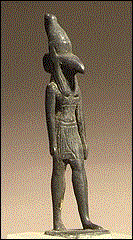 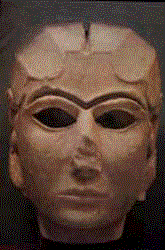 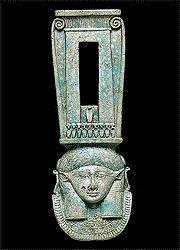 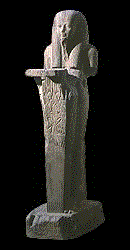 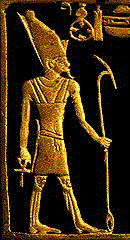 161
خلق عالمي من قبل إله واحد
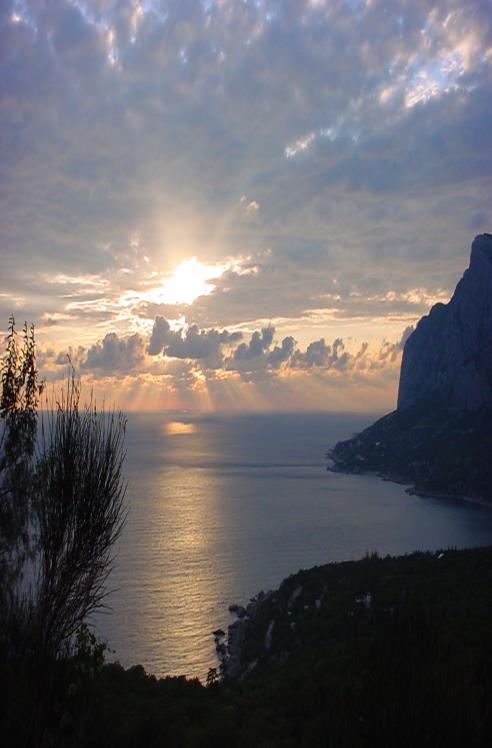 في الواقع في كل ثقافة رئيسية في جميع أنحاء العالم القديم والتي لدينا أي سجل عنها، كان الإجماع الساحق هو أن الكون قد تم إنشاؤه من قبل كائن إلهي واحد في كثير من الأحيان (حتى في الثقافات المشهورة بتعدد الآلهة)
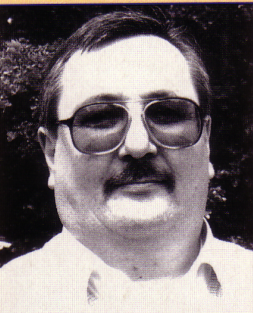 بيل كوبر، ما بعد الطوفان (تشيتستر، المملكة المتحدة: مطبعة الخمر الجديدة، 1995)، 18
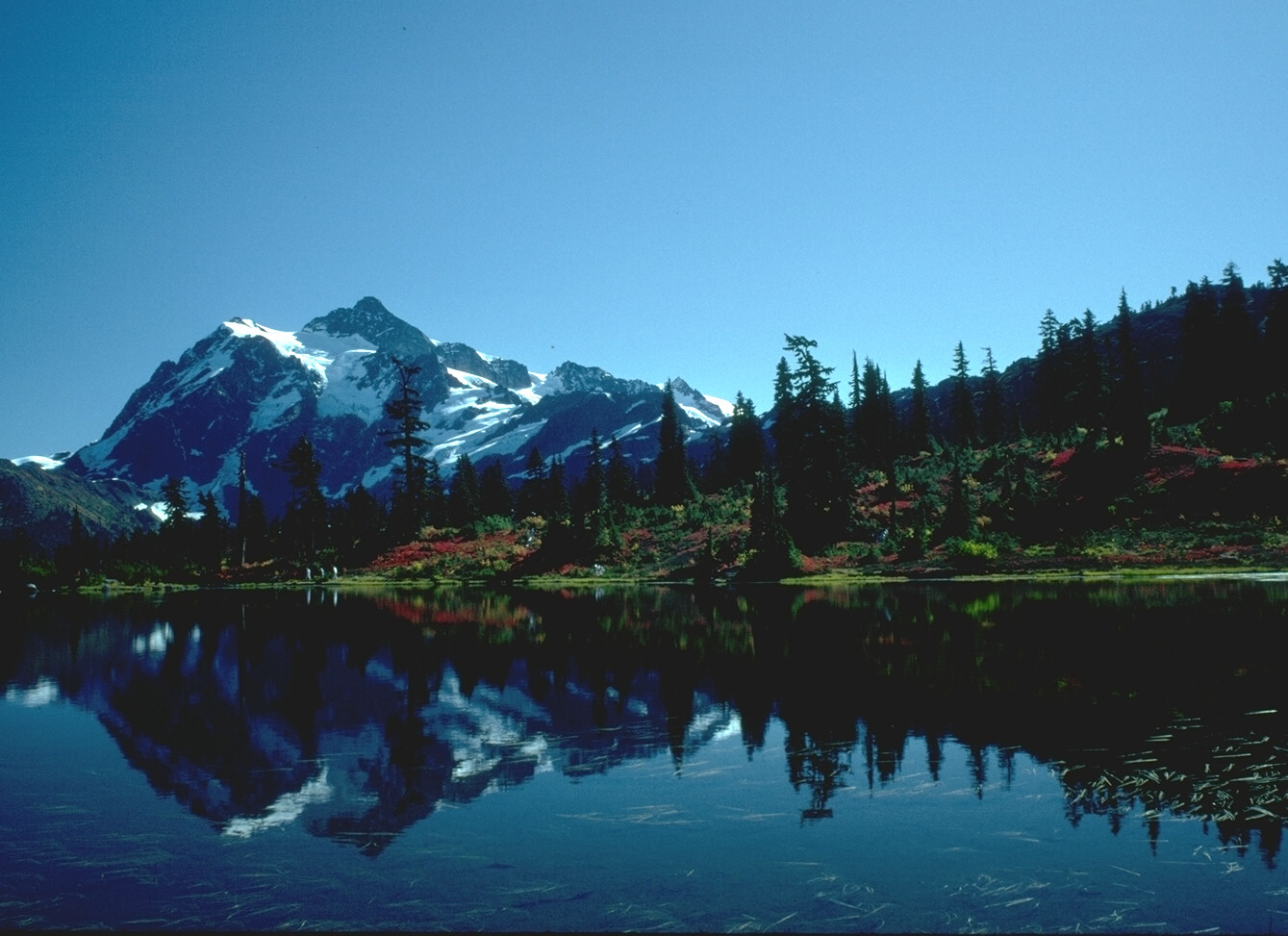 رومية 1: 20
161
شخص غير محدود
شخص خارق للطبيعة
لأن أموره غير المنظورة ترى منذ خلق العالم مدركة بالمصنوعات قدرته السرمدية و لاهوته حتى إنهم بلا عذر
161
معرفة الله فطرية (قبل الإرساليات)
قبل الوقت وطوال الوقت كان هناك كائن قائم بذاته أبدي غير محدود كامل كلي الوجود ... خارج هذا الكائن قبل البداية لم يكن هناك شيء.
فيلسوف من تاو
لاوتزو الصينية 
القرن السادس قبل الميلاد
من الواضح أنه لم يحصل على هذا المفهوم من سفر التكوين حيث وصل الكتاب المقدس إلى الصين بعد قرون
[Speaker Notes: Lao-Tzu, Tao-te-ching.  Tr. Léon Wieger.  English version by Derek Bryce (Lampeter, UK: Llanerch Pub., 1991), 13; cited by Bill Cooper, After the Flood (Chichester, England: New Wine Press, 1995), 16.]
161
التوحيد اليوناني
في البداية ظهر الفراغ ثم الأرض القادمة
من الفراغ جاء الظلام ومن الليل جاء النور والنهار
[Speaker Notes: Hesiod.  Theogony, tr. Norman Brown (New York: Bobbs-Merrill, 1953), 15; cited by Bill Cooper, After the Flood (Chichester, England: New Wine Press, 1995), 19.]
161
خطوة أعلى
نسب هوميروس وهسيود إلى الآلهة كل الأشياء المخزية والمستحقة اللوم بين البشر كالسرقة والزنا والخداع المتبادل... ولكن هناك إله واحد أعظم بين الآلهة والبشر، هو مثل البشر لا في الشكل ولا في ما يعتقد .... إنه يرى ككل و يفكر ككل و يسمع ككل ... دائمًا يظل في نفس الحالة ولا يتغير على الإطلاق ... ولكن بعيدًا عن الكدح فهو يحكم كل شيء بعقله.
سينوفانيس، القرن السادس قبل الميلاد
[Speaker Notes: Jonathan Barnes, Early Greek Philosophy (Harmondsworth, England: Penguin Classics, 1987), 95-97; cited by Cooper, 19.]
تم الخلق من قبل إله صالح
162
دعونا إذن نذكر السبب الذي جعل واضع عالم التغيير هذا يؤطره على الإطلاق . لقد كان صالحاً وما هو صالح ليس له جزء من الحسد فيه ؛ لذلك لكونه بدون حسد تمنى أن تكون كل الأشياء مثله قدر الإمكان . هذا مبدأ صالح لأصل عالم التغيير كما سنكتشف من حكمة الرجال
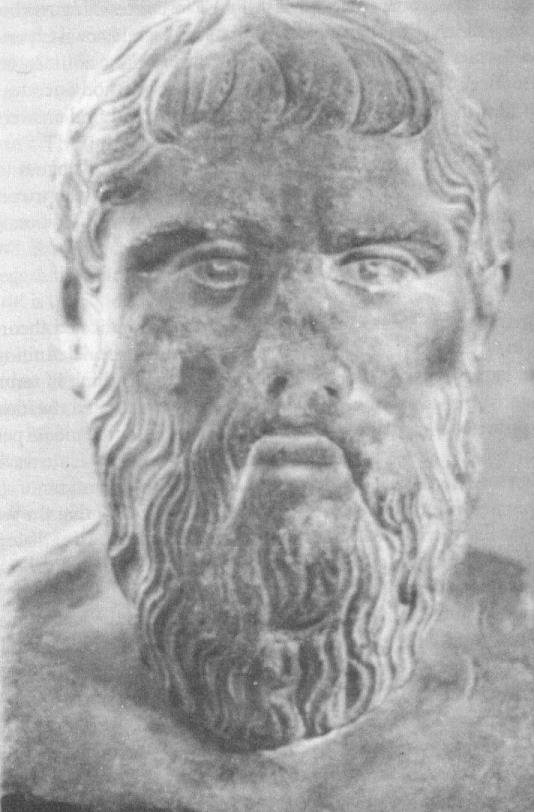 أفلاطون (429-380 ق.م)
[Speaker Notes: Plato, Timaeus and Criteas, tr. Desmond Lee (Harmondsworth, England: Penguin Classics, 1965), 42; cited by Cooper, 20.]
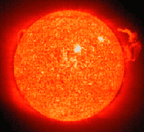 162
الإلحاد موجود فقط للحمقى
قال الجاهل في قلبه ليس إله فسدوا و رجسوا بأفعالهم ليس من يعمل صلاحاً
(مز 14: 1)
162
الكاتب التطوري الأول
درس أناكسيماندر (حوالي 610-540 قبل الميلاد) تحت قيادة طاليس ويقدم أول تحدٍ مسجل للخلق
ربما كان أول مؤيد للتطور مكتوب. قال بلوتارخ أناكسيماندر: "... في الأصل ، وُلِد البشر من حيوانات من نوع مختلف 
تم تطوير نظريته لدرجة أنه ربما يكون قد بنى على تعاليم الآخرين
[Speaker Notes: Jonathan Barnes, Early Greek Philosophy (Harmondsworth, England: Penguin Classics, 1987), 73; cited by Bill Cooper, After the Flood (Chichester, England: New Wine Press, 1995), 21.]
الآلهة السامية المؤثرة
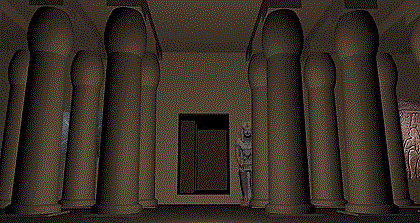 160
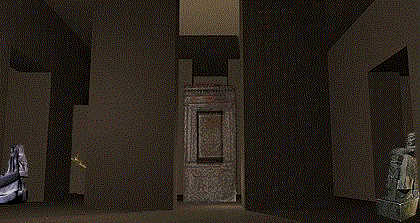 الآلهة السامية المؤثرة
160
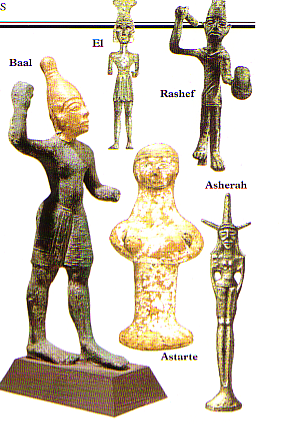 162-163
الآلهة الوثنية
الطبيعة
العبادة
الكهنوت
المرتفعات
العناصر البغيضة
163
كيفية الإختلاف
163أ
تؤثر نظرة المرء إلى الله على نظرته في الذبائح والأخلاق والإرسالية
الوثنية
إسرائيل
الله القدوس
آلهة مرعبة
ينظر للإنسان على أنه خاطئ
ينظر للإنسان على أنه جيد عند المقارنة
يسعى للملذات و الإحتياجات المادية
يسعى للإحتياجات الروحية
نحن نصير مثل الإله الذي نعبده
ترضي القرابين الآلهة بالجنس والطعام والمال
تكفر الذبائح عن الخطية لمصالحة الله و الإنسان
الإله المحلي يجعلهم أغنياء
يغفر الله الخطية
ذبح الآخرين من أجل الثروة
إرساليات للآخرين لخيرهم
السماع اليهودي
اسمع يا إسرائيل
الرب إلهنا رب واحد
(تث 6: 4)
الإعلان الإسلامي اليومي
أشهد أن لا إله إلا الله 
و أشهد أن محمداً رسول الله
تلخيص المسيحية
و ملك الدهور الذي لا يفنى و لا يرى الإله الحكيم وحده له الكرامة و المجد إلى دهر الدهور آمين
(1تي 1: 17)
دعونا نقارن الكتاب المقدس مع الكتابات المقدسة لديانات أخرى
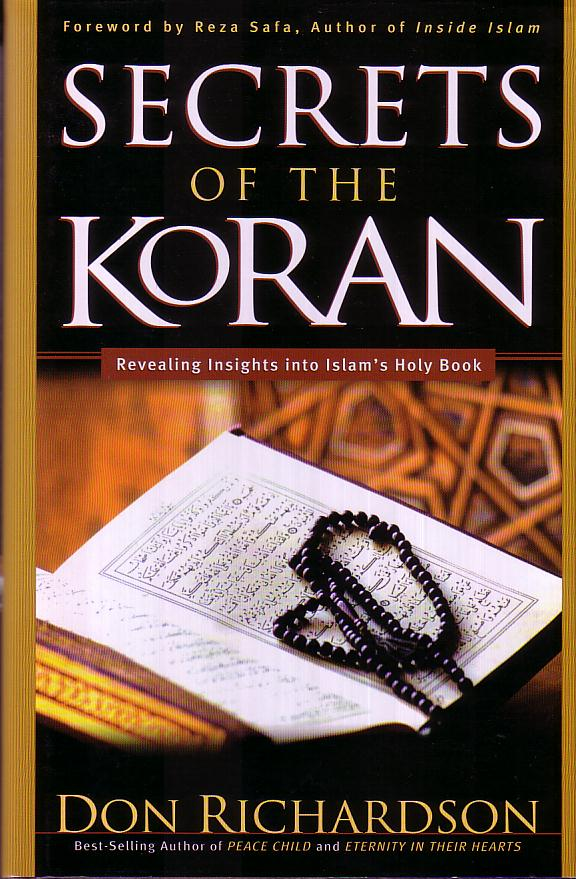 هذا العمل الثاقب في عام 2003 يروي ما هو عليه في القرآن والإسلام
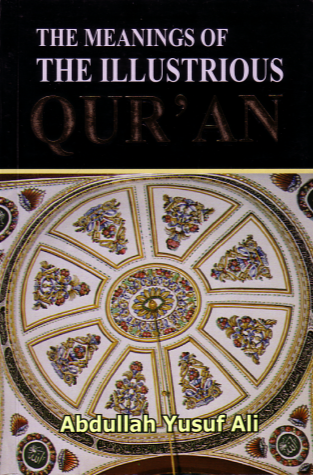 القرآن بحسب إدوارد جيبون
القرآن افتتاحية غير متماسكة من الحكاية والأمر والبيان نادراً ما تثير عاطفة أو فكرة تزحف أحياناً في التراب وتضيع أحياناً في الغيوم غالبًا ما كان استخدام الاحتيال والغدر والقسوة والظلم خاضعًا لنشر الإيمان . أمر محمد أو وافق على اغتيال اليهود والمشركين
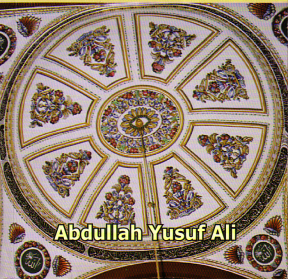 القرآن بحسب إدوارد جيبون
انغمس محمد في شهوات الرجل واستغل ادعاءات النبي . وحي خاص أعفاه من القوانين التي كان قد فرضها على أمته. الجنس الأنثوي و دون تحفظ تم التخلي عنه لرغباته "

إدوارد جيبون، انحدار و سقوط الإمبراطورية الرومانية، المجلد 5 ( مقتبس في ريتشاردسون، أسرار القرآ،، 65-66)
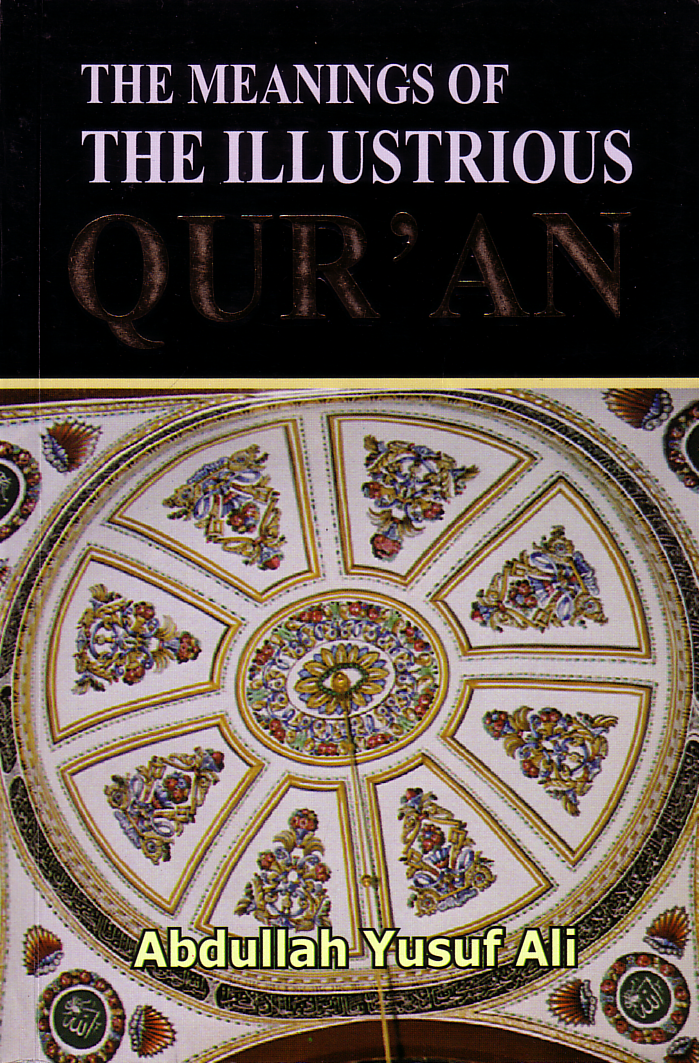 كيف بدأ القرآن ؟
بِسْمِ اللَّهِ الرَّحْمَنِ الرَّحِيمِ (1)
الْحَمْدُ لِلَّهِ رَبِّ الْعَالَمِينَ (2) 
الرَّحْمَنِ الرَّحِيمِ (3) 
مَالِكِ يَوْمِ الدِّينِ (4) 
إِيَّاكَ نَعْبُدُ وَإِيَّاكَ نَسْتَعِينُ (5) 
اهْدِنَا الصِّرَاطَ الْمُسْتَقِيمَ (6) 
صِرَاطَ الَّذِينَ أَنْعَمْتَ عَلَيْهِمْ غَيْرِ الْمَغْضُوبِ عَلَيْهِمْ وَلَا الضَّالِّينَ (7)
ليس كل توحيد متشابه
الإسلامي
الكتابي
غير ثالوثي
ثالوثي
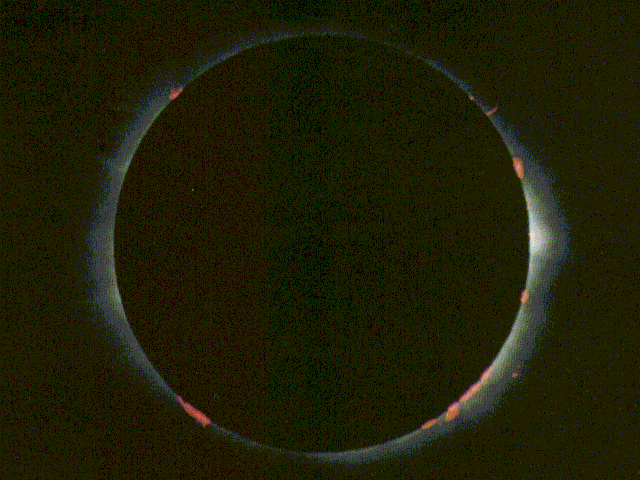 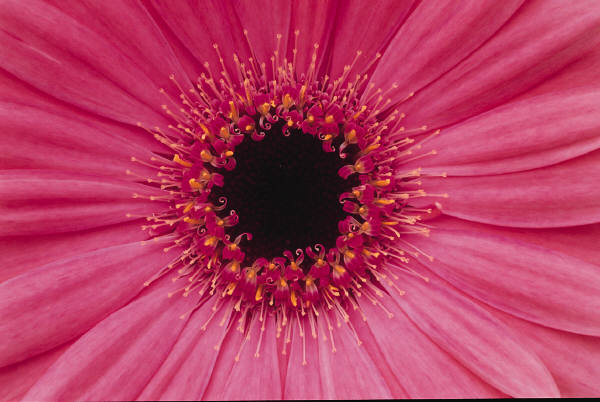 لا علاقة                       في داخله
في علاقة                       في داخله
تنبع الصفات                  من إرادته
تنبع الصفات                   من طبيعته المقدسة
تعسفي بشكل أساسي
متسق بطبيعته
لا يمكن معرفته                 أو الثقة به
يمكن أن يعرف                 أو يوثق به
عماد شحادة ، مأزق التوحيد الإسلامي ، مكتبة ساكرا 161 (أبريل - يونيو 2004): 162.
[Speaker Notes: Imad Shehadeh, "The Predicament of Islamic Monotheism," Bibliotheca Sacra 161 (April-June 2004): 162.]
الله
الثالوث
الآب
هو
ليس هو
ليس هو
هو
هو
الإبن
الروح
ليس هو
واين هاوس ، مخططات اللاهوت والعقيدة المسيحية ، ص. 45
فلما اعتمد يسوع صعد للوقت من الماء و إذا السماوات قد انفتحت له فرأى روح الله نازلاً مثل حمامة و آتياً عليه و صوت من السماوات قائلاً هذا هو ابني الحبيب الذي به سررت
متى 3: 16-17
فاذهبوا و تلمذوا جميع الأمم و عمدوهم باسم الآب و الإبن و الروح القدس
متى 28: 19
فأنواع مواهب موجودة و لكن الروح واحد
و أنواع خدم موجودة و لكن الرب واحد
و أنواع أعمال موجودة و لكن الله واحد
1 كورنثوس 12: 4-6
نعمة ربنا يسوع المسيح
و محبة الله 
و شركة الروح القدس
مع جميعكم آمين
2 كورنثوس 13: 14
المختارين 
بمقتضى علم الله الآب السابق
 في تقديس الروح للطاعة 
و رش دم يسوع المسيح
1 بطرس 1: 2
و أما أنتم أيها الأحباء
 فابنوا أنفسكم على إيمانكم الأقدس 
مصلين في الروح القدس
 و احفظوا أنفسكم في محبة الله 
منتظرين رحمة ربنا يسوع المسيح
 للحياة الأبدية
يهوذا 20-21
أفسس 4: 4-6
إله و أب    واحد
على الكل و في الكل و بالكل
ع 6
جسد واحد
روح    واحد
رب    واحد
إيمان     واحد
ع 4
ع 5
رجاء واحد
معمودية واحدة
مارفا داون ، القس غير الضروري ، ص. 237
الله
الثالوث
الآب
هو
ليس
ليس
هو
هو
الإبن
الروح
ليس
واين هاوس ، مخططات اللاهوت والعقيدة المسيحية ، 45
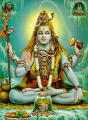 159
كيف نطبق تفرد إسرائيل على الكنيسة ؟
ما هي المبادئ المتعلقة بكيفية تعامل إسرائيل مع الديانات الوثنية في الشرق الأدنى القديم التي يجب على الكنيسة اليوم اتباعها أيضًا فيما يتعلق بالأديان الأخرى؟
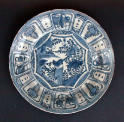 Black
أحصل على العرض التقديمي مجاناً
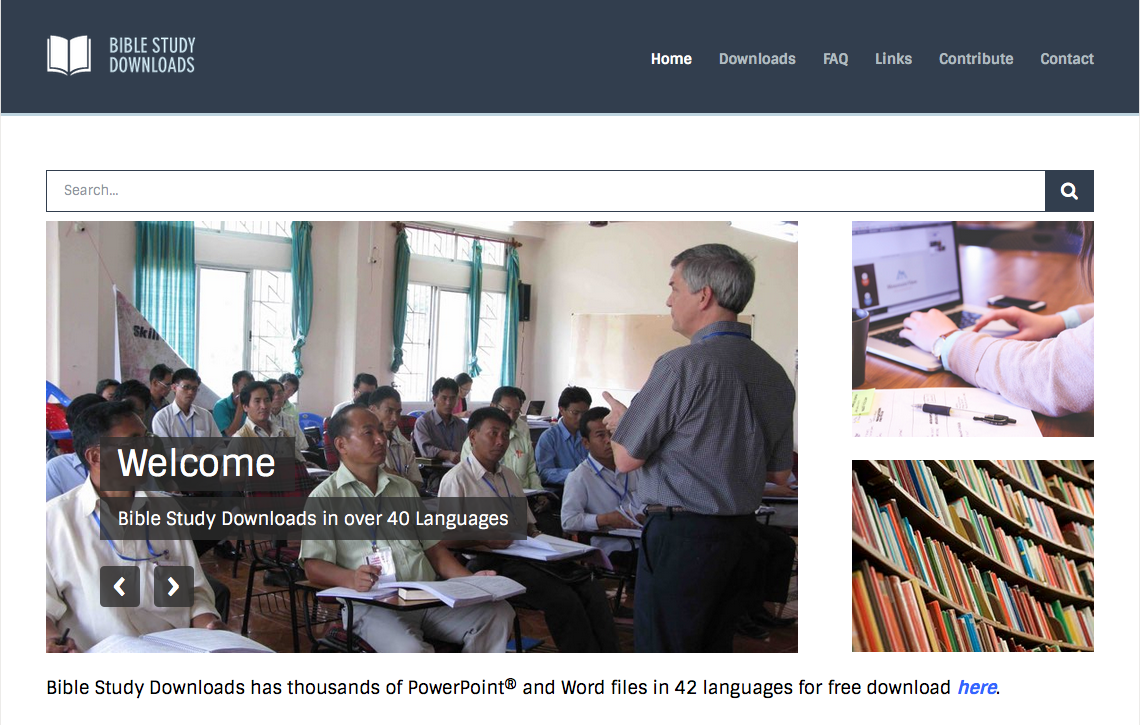 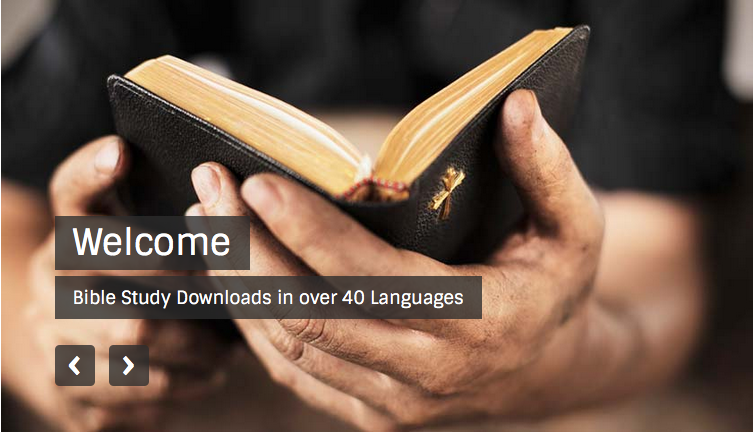 خلفيات العهد القديم at BibleStudyDownloads.org
[Speaker Notes: OT Backgrounds (ob)]